¯^vMZg
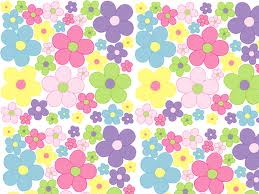 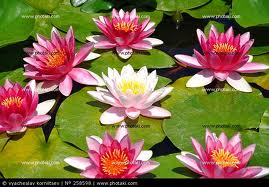 ‡Kgb Av‡Qv †Zvgiv ?
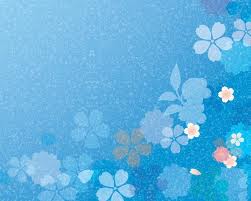 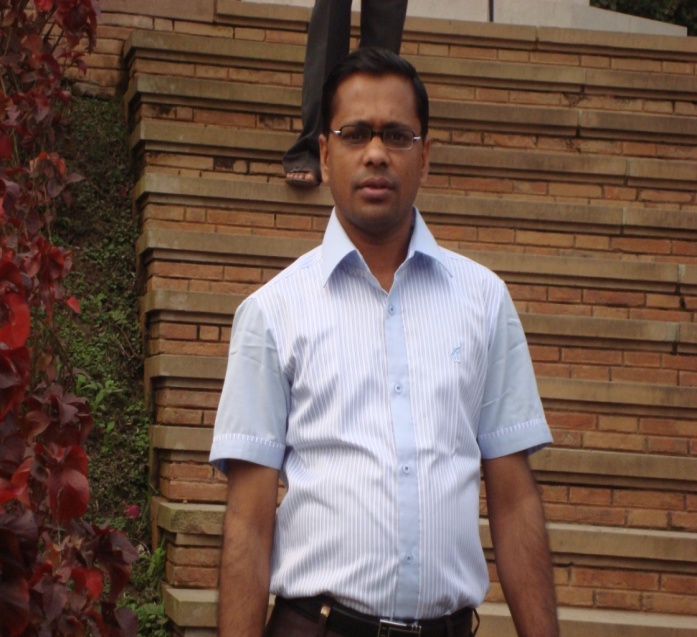 wkÿK cwiwPwZ
‡gvt AvjgMxi †nv‡mb
cÖfvlK (kvixwiK wkÿv)
welq t kvixwiK wkÿv

‡kÖwY t 8g
jvjevM g‡Wj ¯‹zj I K‡jR, XvKv|
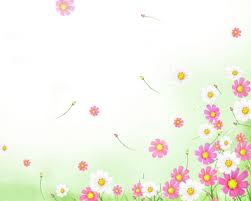 Qwe¸‡jv  wK‡mi?
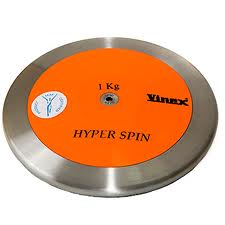 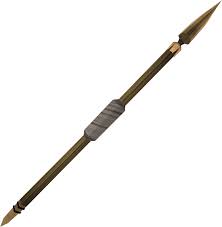 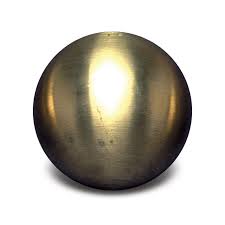 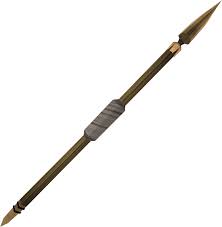 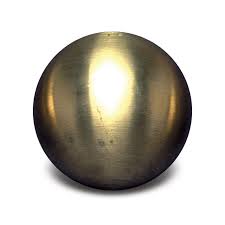 PvKwZ
‡MvjK
ek©v
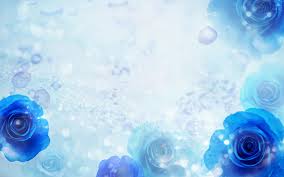 Qwe‡Z wK †`L‡Z cv”Q?
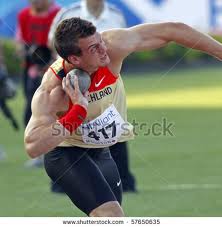 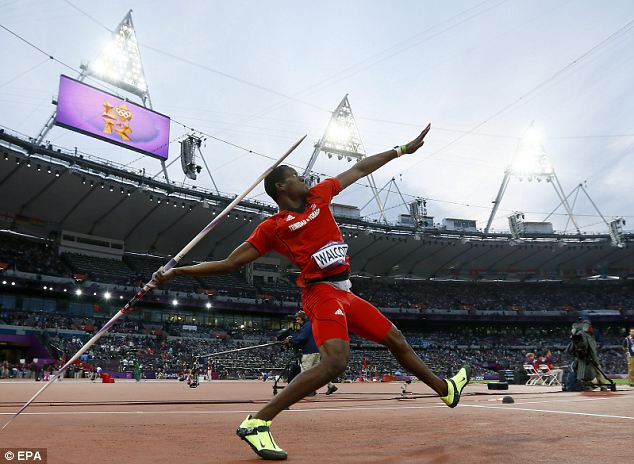 ‡MvjK wb‡ÿc
ek©v wb‡ÿc
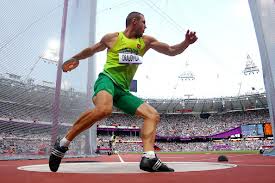 PvKwZ wb‡ÿc
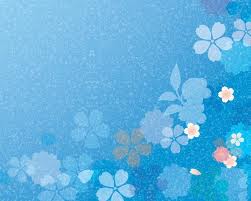 wkLbdj
cvV †k‡l wkÿv_x©iv hv Rvb‡Z cvi‡e...
‡MvjK wb‡ÿc m¤ú‡K© Rvbv
ek©v wb‡ÿc m¤ú‡K© Rvbv
PvKwZ wb‡ÿc m¤ú‡K© Rvbv
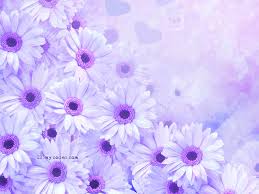 G‡mv †Kv‡U©i mv‡_ cwiwPZ nB
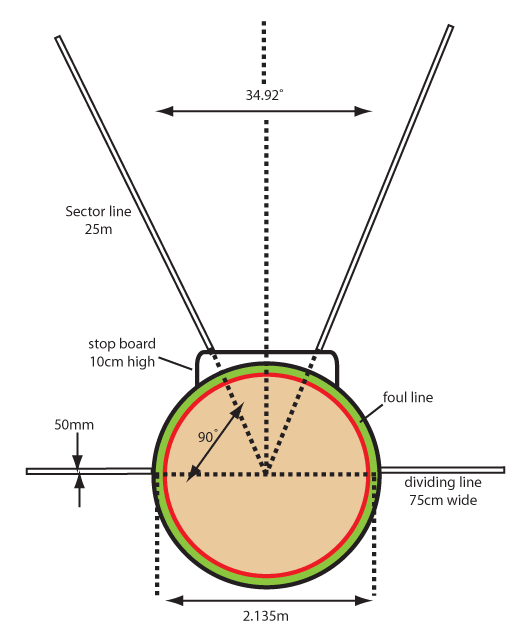 ‡MvjK wb‡ÿc
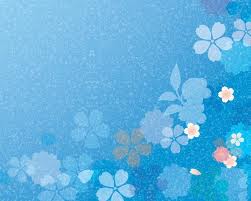 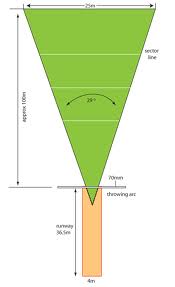 ek©v wb‡ÿc
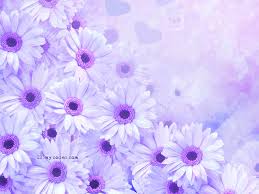 ‡MvjK wb‡ÿ‡ci wbqgvejx
1| ‡MvjKwU †m±‡ii evB‡i wb‡ÿc Ki‡Z n‡e|
2| 8 Rb cÖwZ‡hvwM n‡j 6wU wb‡ÿ‡ci my‡hvM cv‡e|
3| 8 R‡bi †ewk n‡j 3wU K‡i w`‡Z n‡e|
4| wb‡ÿc †k‡l e„‡Ëi Dc‡i ¯úk© Kiv hv‡e bv|
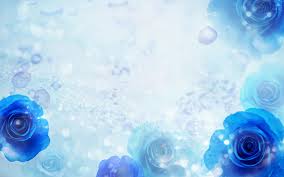 5| †MvjKwU gvwU‡Z bv cov ch©šÍ e„Ë †_‡K †ei nIqv hv‡e bv|
6| bvg WvKvi  90 †m‡K‡Ûi wfZi wb‡ÿc Ki‡j|
ek©v †Qvovi wbqg
1| †`Š‡o Avmv
2| cvuP †÷‡ci wi`g
3| wb‡ÿc
4| c~‡ie© Ae¯’vq †div
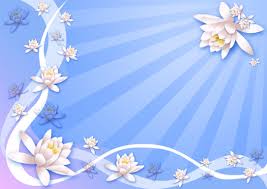 ek©v wb‡ÿ‡ci wbqgvejx
1| ek©vwU †m±‡ii g‡a¨ co‡Z n‡e gv_v cÖ_‡g gvwU‡Z   
     ¯úk© Ki‡j|
2| gvKv©i ¯úk© K‡i ev mvg‡bi `vM ¯úk© K‡i wb‡ÿc Kiv hv‡e bv|
3| wb‡ÿ‡ci ci cv‡ki evov‡bv †iLv AwZµg Kiv hv‡e bv|
4|  bvg WvKvi  90 †m‡K‡Ûi wfZi wb‡ÿc Ki‡j|
5| †Uc Øviv `yB Av½yj †cPv‡bv hv‡e bv|
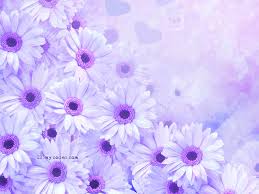 6|  nv‡Z `¯Ívbv ev Møvfm e¨envi Kiv hv‡e bv|
7|  k³ K‡i aivi Rb¨ nv‡Z †Kvb cvDWvi e¨envi Kiv hv‡e bv|
PvKwZ wb‡ÿ‡ci avc 3wU
my&Bs
UvY©
wb‡ÿc
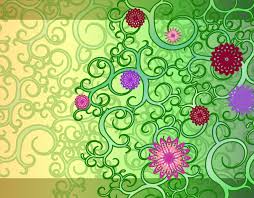 PvKwZ wb‡ÿ‡ci wbqgvejx
1| e„‡Ëi ga¨ †_‡K PvKwZ wb‡ÿc Ki‡j|
2| wb‡ÿ‡ci ci wcQ‡bi Ask w`‡q †ei n‡Z n‡e|
3| PvKwZwU †m±‡ii wfZ‡i co‡Z n‡e|
4|  bvg WvKvi  90 †m‡K‡Ûi wfZi wb‡ÿc Ki‡j|
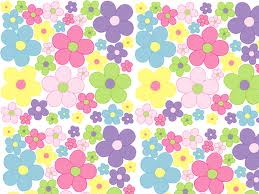 5| PvKwZwU k~‡b¨ _vKv Ae¯’vq e„Ë †_‡K †ei nIqv hv‡e bv|
6| mv‡K©‡ji PZzw`©‡Ki †jvnvi  wis Gi Dci ¯úk© Kiv hv‡e bv|
7| wb‡ÿ‡ci mgq e„‡Ëi evB‡ii f~wg ¯úk© Kiv hv‡e bv|
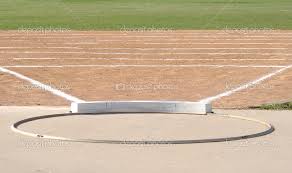 ‡m±i
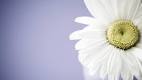 g~j¨vqb
1| †MvjK wb‡ÿ‡ci wbqgvejx ej|
2| PvKwZ wb‡ÿ‡ci avc KqwU I wK wK ?
3| ek©v †Qvovi wbqg¸‡jv ej|
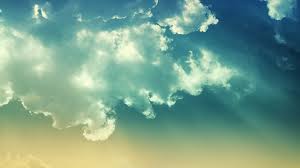 evwoi KvR
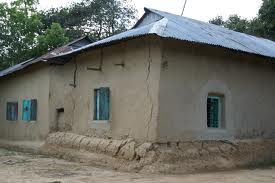 ‡MvjK,ek©v I PvKwZ aivi ‡KŠkj¸‡jv co‡e Ges LvZvq wjL‡e|
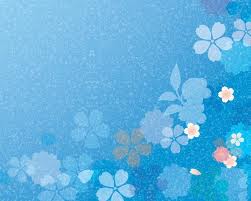 mn‡hvwMZv Kivi Rb¨
ab¨ev`
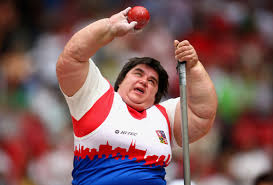